Capacity Building – Integrating Mental Health into Primary Care
Dr Pamela Smith – Fall 2014
1
Mental Health Capacity Building
Definition = development of resources necessary to provide mental health care within a given setting or community
Function = to increase access to mental health care 
Means for building MH capacity = integrating mental health care into primary care settings
2
Primary Care
Definition: health care at a basic rather than specialized level for people making an initial approach to a doctor or nurse for treatment.

General practitioners (GPs); family doctors; nurses, midwives
3
Reasons Why Integrating MH care into 
Primary Care Settings Makes Good Sense
4
1. High Prevalence of MH disorders Worldwide
An estimated 450 million people worldwide are affected by mental disorders.
5
2. Mental & physical health issues are inter-related
Global studies indicate:
Depression – associated with diabetes, high blood pressure (hypertension), and cardiac disease (heart attack)
Panic attacks – asthma
Having some type of mental disorder – HIV/AIDS
6
3. Gap between MH disorders and treatment is large
Gap is significant in all countries 

Factors contributing to gap:
Inadequate primary care services for MH 
Failure to detect mental conditions (staff w/limited training; patients w/limited awareness of symptoms)
Limited health system financial & human resources
Social stigma, discrimination, misconceptions
7
4. MH present in primary care setting increases access to care
Convenience - access to MH services closer to home; keeps families together; daily activities can be maintained.
Increases  early identification & treatment of conditions
Increased opportunities for family & community education
8
5. MH in primary care setting facilitates respect of human rights
Closure of outdated institutions – decreased inappropriate, involuntary admissions, inadequate living conditions, & unreported abuses.
Stigma is minimized – MH patients are treated in same manner as other clinic patients
9
6. MH provided in primary care setting is cost-effective
Inconvenience & cost of lengthy travel - associated people dropping out of treatment
Health workers and equipment are less expensive at primary care level
Cost  (i.e. health care budget expenditure) of providing mental health care for  1 person in the primary care setting in low/low-mid income countries < $6
10
7. MH in primary care setting has been associated with good health outcomes
Global studies indicate anxiety, depression, & etoh abuse have been treated effectively by primary care clinicians
11
PUSKESMAS
12
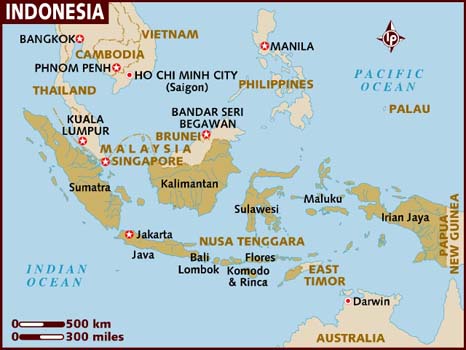 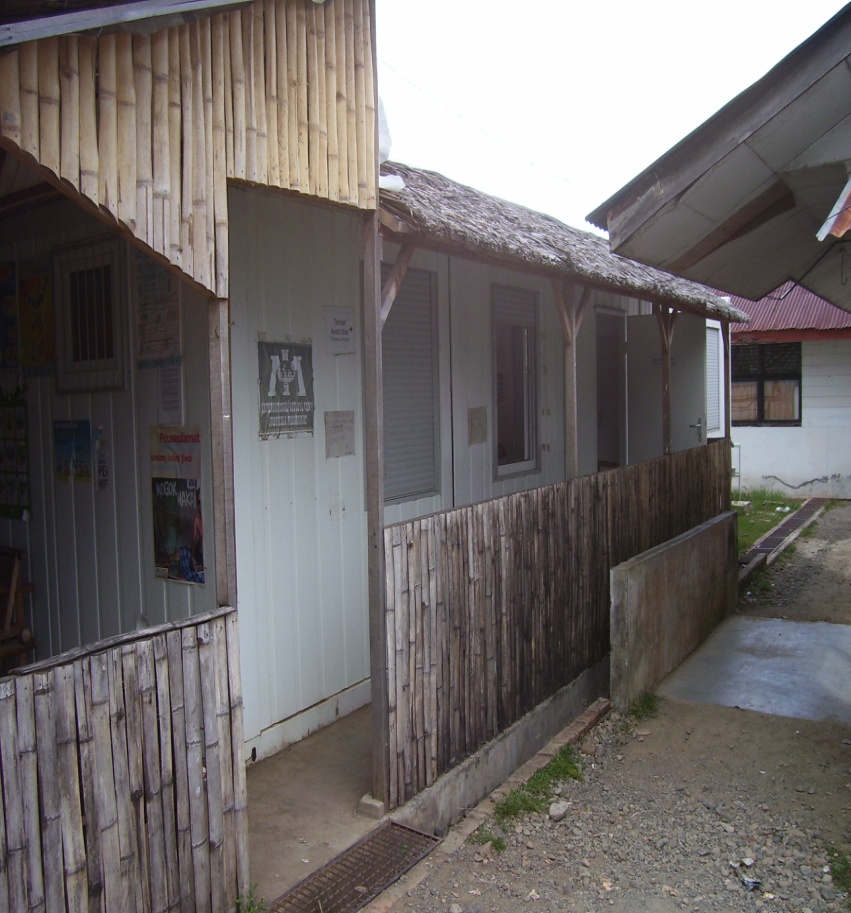 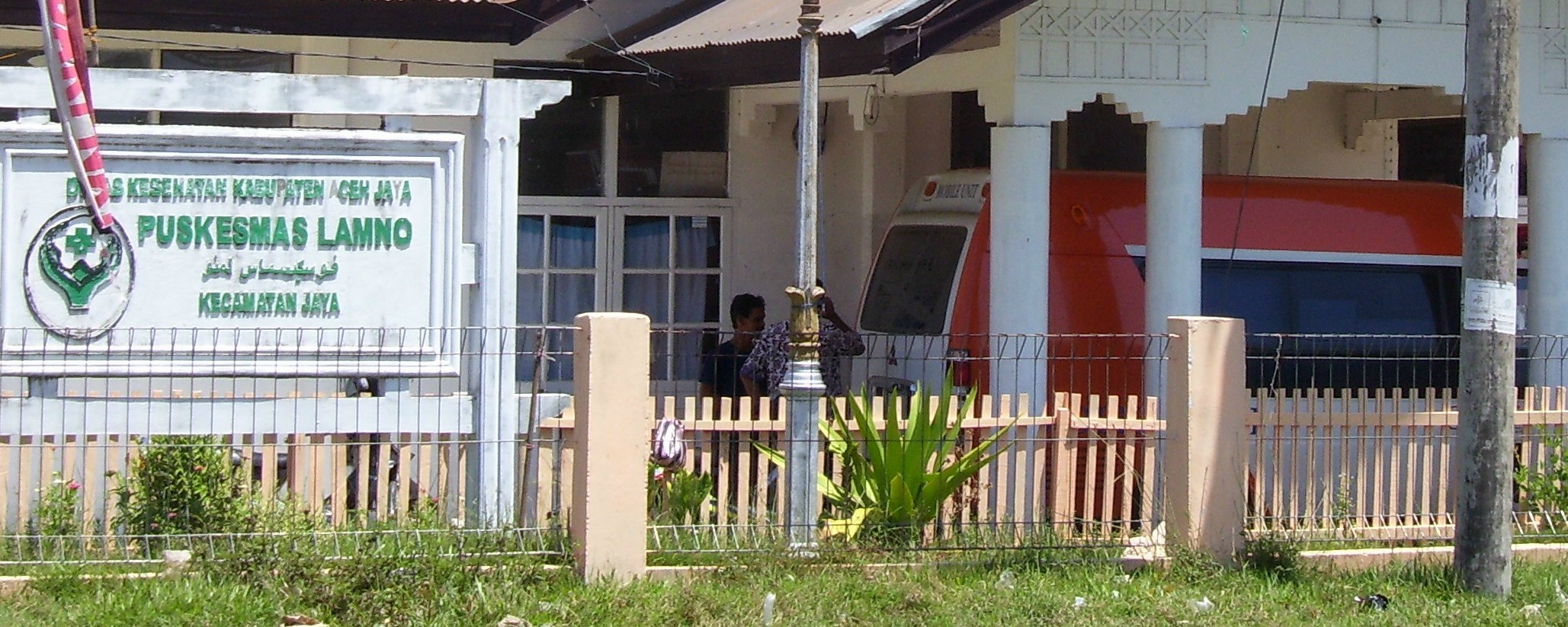 13
14
Guiding Principles for Integrating MH into Primary Care Settings
15
1. Collaboration w/Leaders & Advocacy
In order to provide knowledge and, if necessary, to shift negative attitudes and resistance

Key arguments for MH Supporting in Primary Care:
High prevalence of mental disorders
burden  of untreated MH conditions
human rights violations often occurring in psychiatric hospitals
existence of effective primary care-based treatments
16
2. Revision of policy, plans, & legislation to include mental health as a part of primary care
Formal policy and legislation concretizes commitment to MH in primary care
17
3. Financial and Human Resources
Financial resources for facilities, specialists (mental health professionals) and additional primary care personnel (if needed) are required to establish and maintain services.
18
4. Local Mental Health Team
Local team who directs and coordinates development of a MH program (administration, training, care services)

Steers programs around challenges facilitating continuation of the integration process.
19
5. Adequate training of primary care workers is required
Training primary care workers to identify mental distress and provide basic interventions 

Follow-up supervision by mental health specialists
20
6. Primary care tasks must be limited and doable
Primary care workers tend to function best when their mental health tasks are limited and doable.
21
7. Local Specialist Mental Health Professionals
If available, local psychologists, social workers, psychiatric nurses, & psychiatrists w/i community facilities and other settings to provide supervision, support, and management of severe situations

Local assistance should always be utilized before seeking outside (expatriate) assistance
22
8. Essential psychotropic medications must be available
Distribute psychotropic medicines to primary care facilities instead of through psychiatric hospitals. 

Revised legislation and regulations to allow primary care workers (e.g. specially trained nurses) to prescribe medications where MH specialists and physicians are scarce.
23
9. Collaboration w/Community Resources
Village and community health workers – used to identify and refer people to MH care

Community-based nongovernmental organizations (NGO) – programs to improve psychosocial function & decrease need for hospitalization.
24
10. Integration Takes Time
Lingering skepticism and resistance can take time to overcome. 

Major changes in budgets and re-distribution of financial resources can take time 

Providing comprehensive MH training to designated health workers  is time consuming
25
Program Models
26
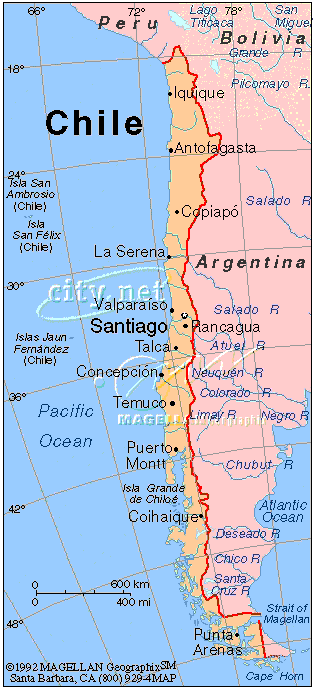 27
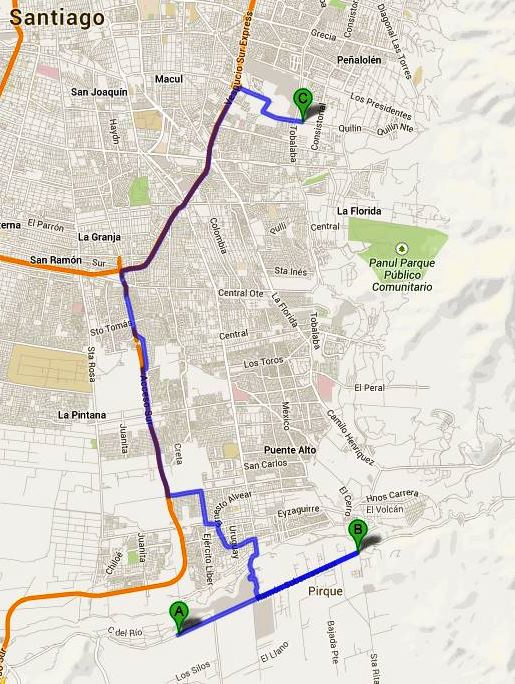 28
Model 1: Chile: integrated primary care for mental health in the Macul District of Santiago
General physicians (GPs) diagnose mental disorders & prescribe medications where required

Mental health community centre - supervision for GPs; psychologists (individual, family ,group therapy); family health team (support/advocacy) 

Health service data= more people with mental disorders have been identified and successfully treated at the MH community centre.
29
States if India
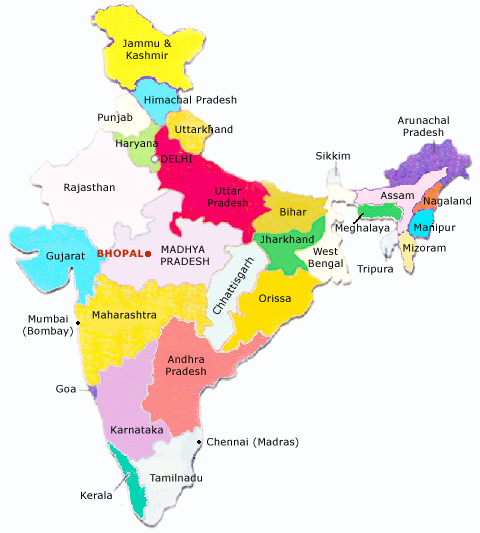 30
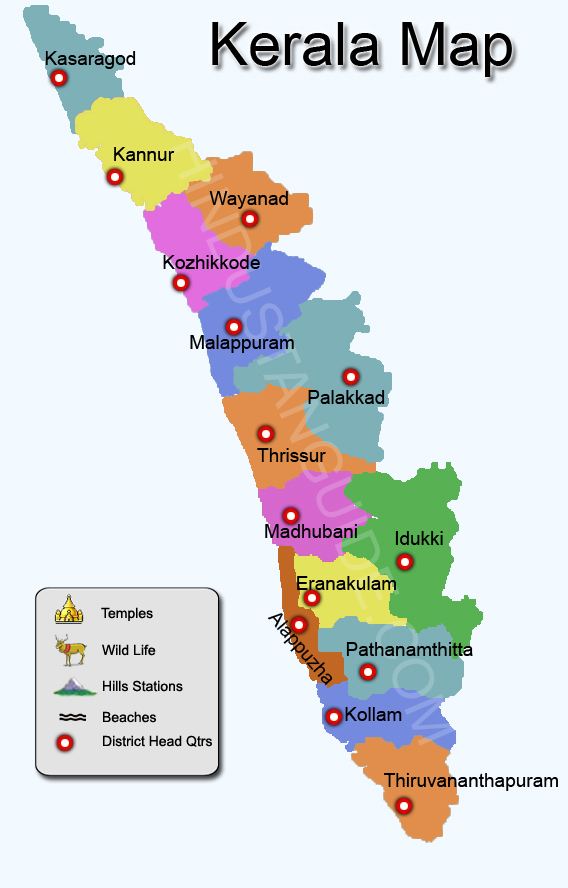 31
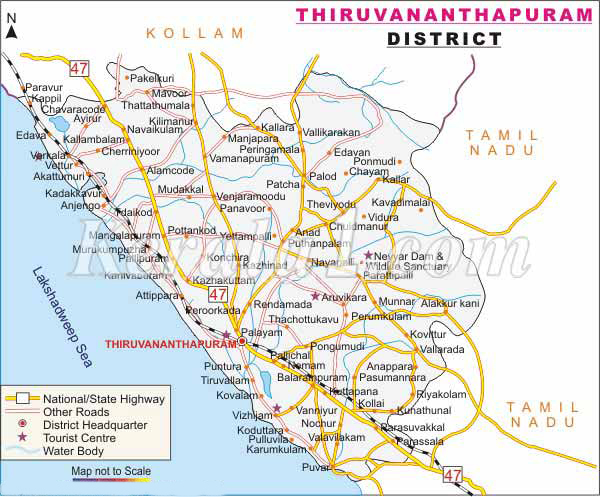 32
Model 2: India: integrated primary care for mental health in the Thiruvananthapuram District, Kerala State
Trained medical officers  w/i primary care centers diagnose and treat mental disorders

District mental health team – psychosocial services; mgmt of complex cases; & training medical officers and other primary care workers. 

Primary care centers  - evolving; able to provide mental health services independently with minimal district support
 
MH services in primary care centers – treatment received in communities, reducing expenses and time spent travelling to hospitals.
33
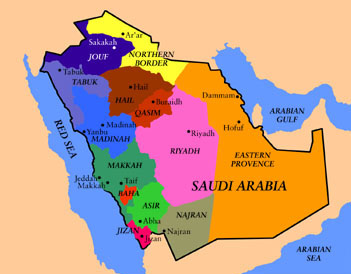 34
Model 3: Saudi Arabia: integrated primary care for mental health in the Eastern Province
Primary care physicians (PCPs) provide basic mental health services
A community mental health clinics – psychosocial services and training for PCPs 
People with mental disorders, who otherwise would have been undetected or hospitalized, are now treated within the community.
35
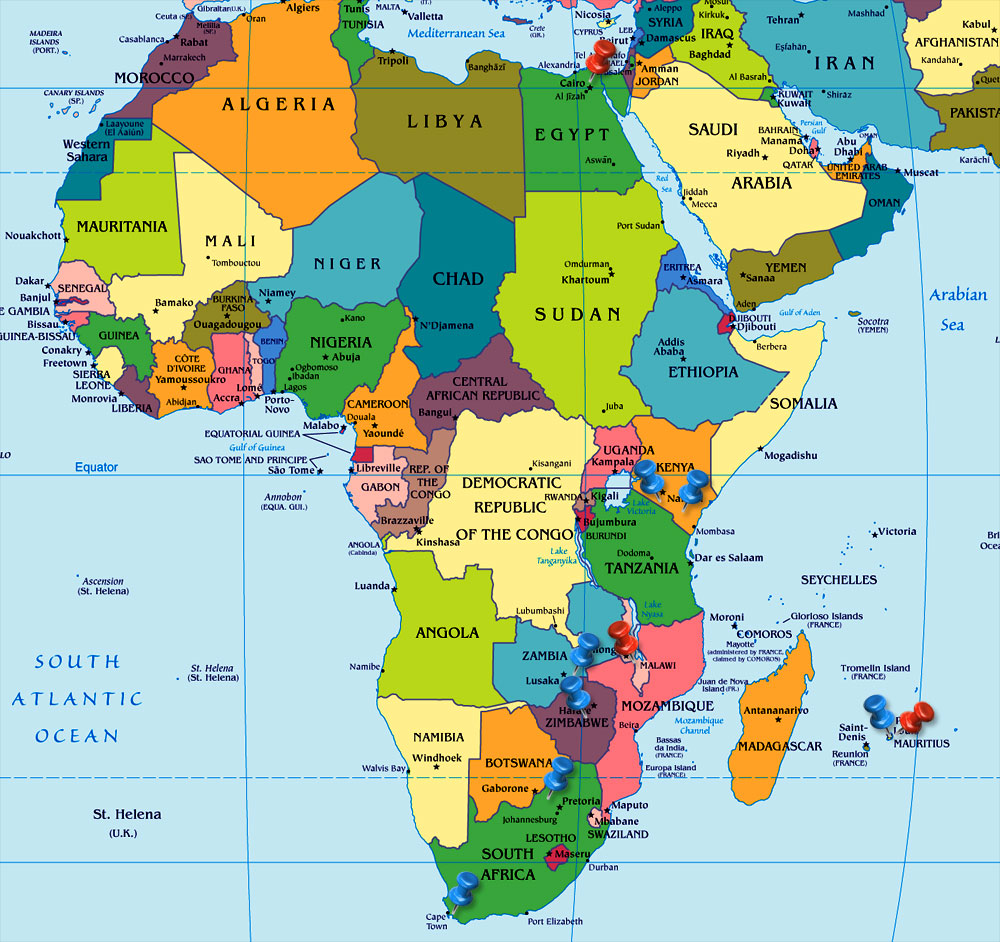 36
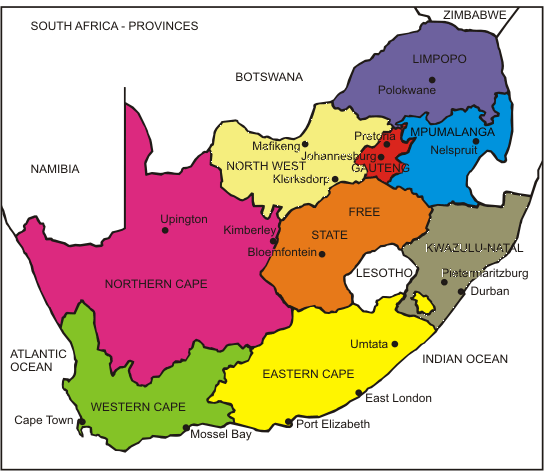 37
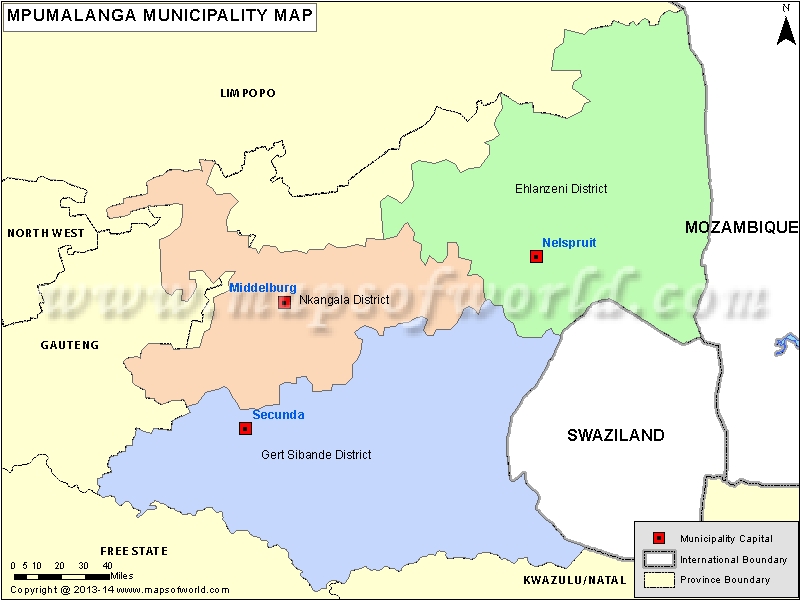 38
Model 4: South Africa: Integrated primary care services for mental health in the Ehlanzeni District,Mpumalanga Province
Two distinct service models: 

Trained nurse - designated to see all patients with mental disorders within the primary care clinic. 
Primary care worker - Mental disorders are managed as any other health problem
 
Clinics adopt the model that best accommodates their available resources and local needs
39